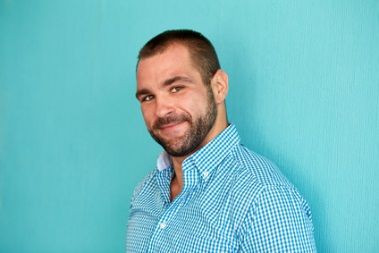 Alexie Dorris
Objetivo
Titulo do trabalho
Lorem ipsum dolor sit amet, consectetur adipiscing elit.
Experiência profissional
Lorem ipsum dolor sit amet, consectetur adipiscing elit. Morbi tristique sapien nec nulla rutrum imperdiet. Nullam faucibus augue id velit luctus maximus.
Empresa
2013-2016
Lorem ipsum dolor sit amet, consectetur adipiscing elit. Morbi tristique sapien nec nulla rutrum imperdiet. Nullam faucibus augue id velit luctus maximus.
Empresa
2013-2016
Lorem ipsum dolor sit amet, consectetur adipiscing elit. Morbi tristique sapien nec nulla rutrum imperdiet. Nullam faucibus augue id velit luctus maximus.
Empresa
2009 - 2012
Formaçao
Universidade
Lorem ipsum dolor sit amet, consectetur adipiscing elit. Morbi tristique sapien nec nulla rutrum imperdiet. Nullam faucibus augue id velit luctus maximus.
2009
Lorem ipsum dolor sit amet, consectetur adipiscing elit. Morbi tristique sapien nec nulla rutrum imperdiet. Nullam faucibus augue id velit luctus maximus.
Universidade
2009
Qualificações
Idiomas
Contato
Adobe Suite
Inglês, Francês, Chinês
Email: name@mail.com
Telefone: 000 111 333
Windows 10
PHP MySQL
Ruby On Rails